ترشيد استهلاك المياه
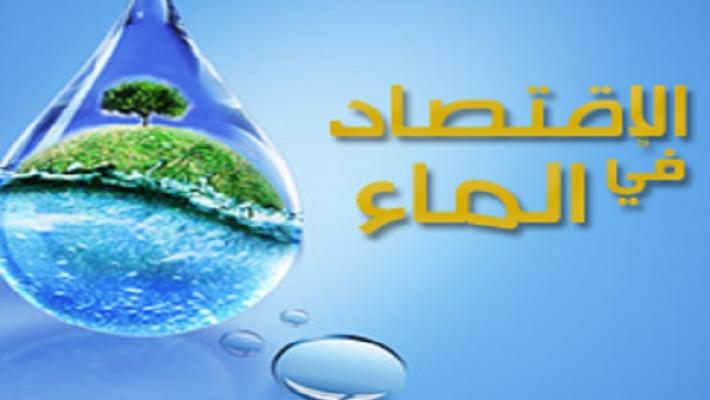 نسبة اليابسة في الكرة الارضية 29%
نسبة المياه 71%
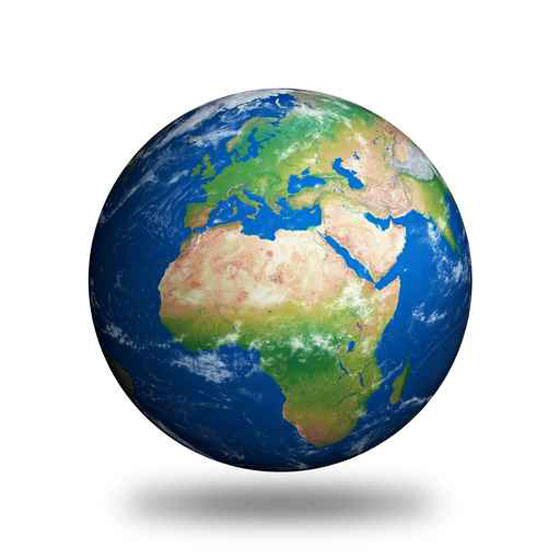 97% من المياه مالحة
2% من المياه مجمدة
1% من المياه عذبة
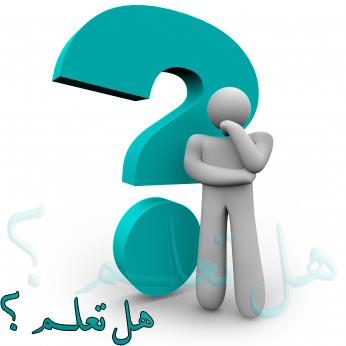 يموت طفل كل 20 ثانية بسبب العطش.
يموت 3.5 مليون شخص بسبب امراض متعلقة بنقص المياه .
طرق ترشيد استهلاك المياه
عدم ترك صنابير المياه مفتوحة عند الانتهاء 
من استخدامها و اثناء فرك اليدين او
 الاسنان    او  عند الحلاقة .
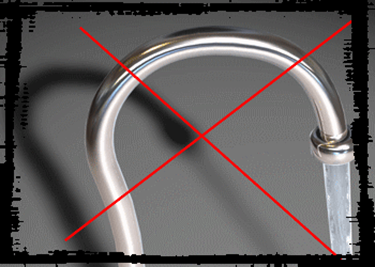 تركيب قطع توفير المياه
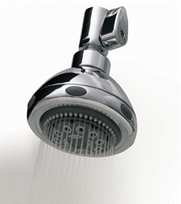 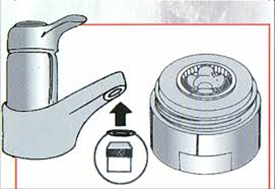 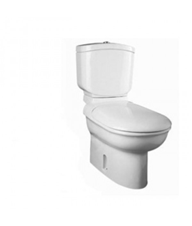 تركيب دافق مزدوج للمرحاض لتوفير
المياه.
تصليح اي تسريب للمياه.
طرق ترشيد استهلاك المياه
استخدام آلة الغسيل « الغسالة» 
عندما تكون الحمولة كاملة فقط ، 
حيث انها تستهلك بين 100 و 180ليترا من المياه .
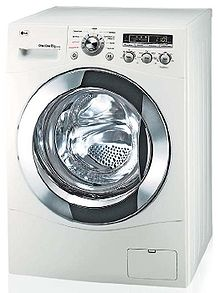 غسل الخضار والفواكه في وعاء واستخدام المياه في ري النباتات. 

ري المزروعات في الصباح الباكر وبعد غروب الشمس للحؤول دون تبخر المياه.
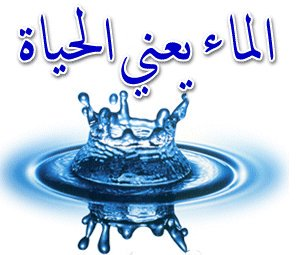 المياه نعمة ... فلنستخدمها بحكمة من أجل بقائنا  
وبقاء أجيالنا